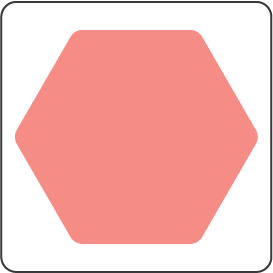 7
3
2
5
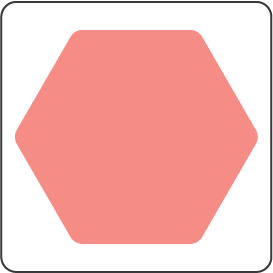 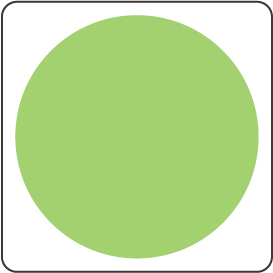 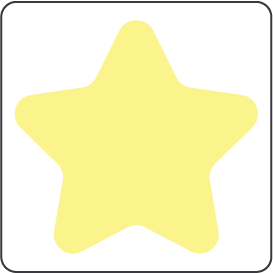 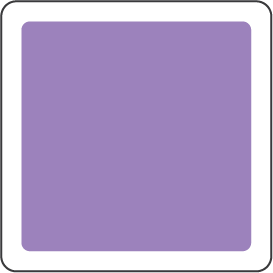 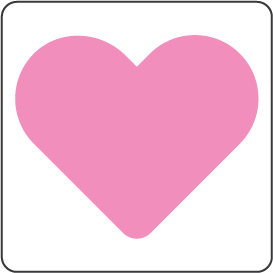 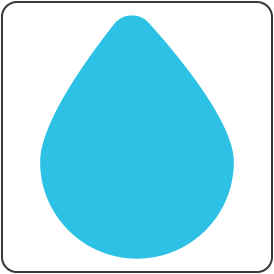 11
4
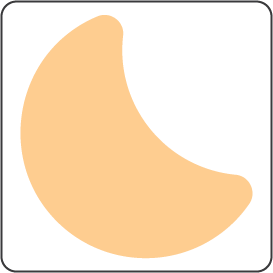 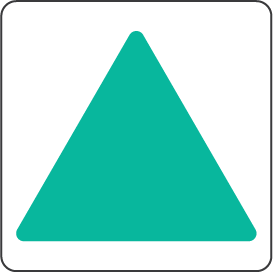 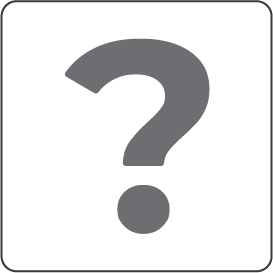 1
13
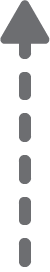 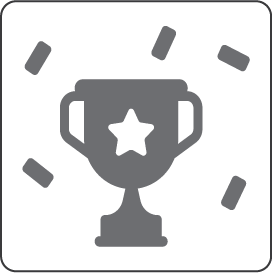 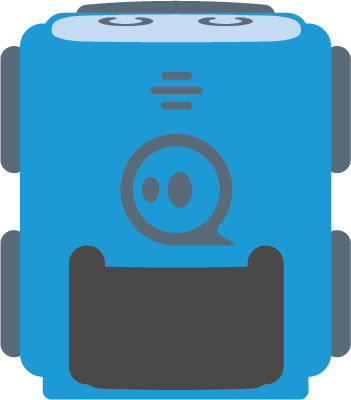 17
25
19
Challenge:
Go through the prime numbers in DESCENDING order!
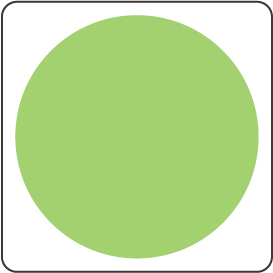 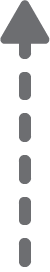 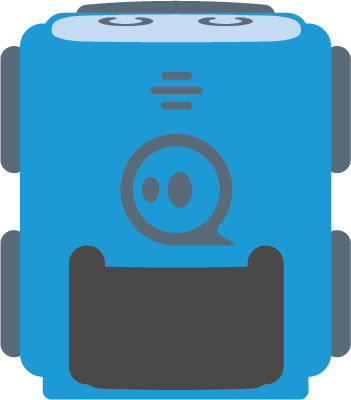 [Speaker Notes: Interactive Challenge Card
Display with your classroom projector
Drag and drop each color square to create a path for indi.]
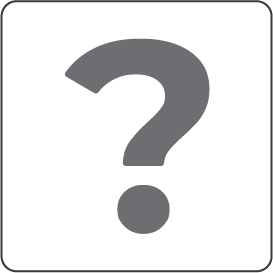 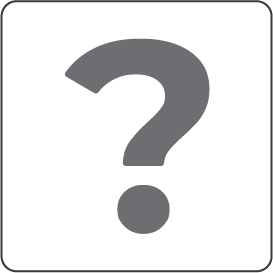 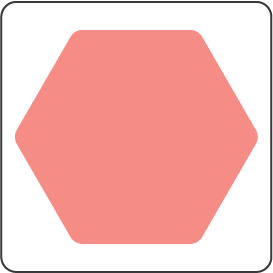 7
3
2
5
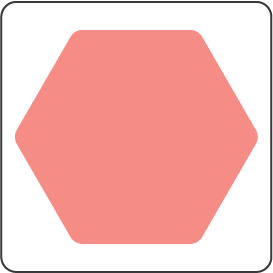 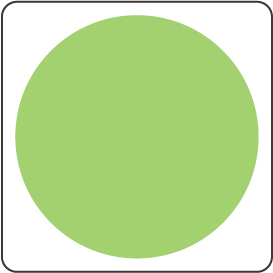 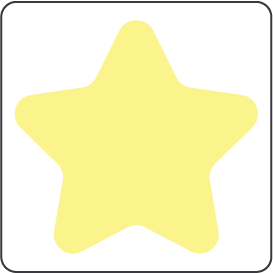 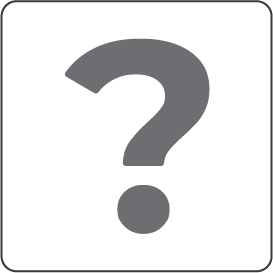 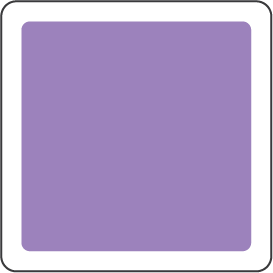 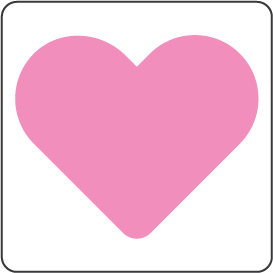 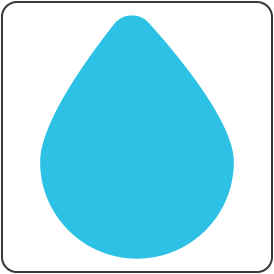 11
4
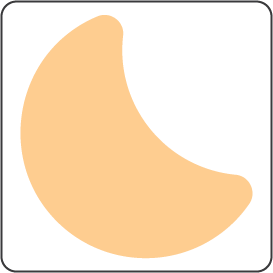 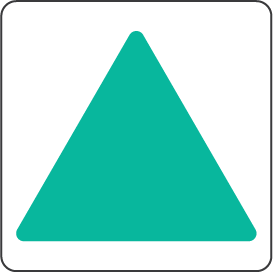 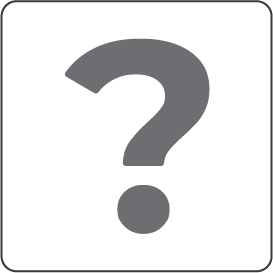 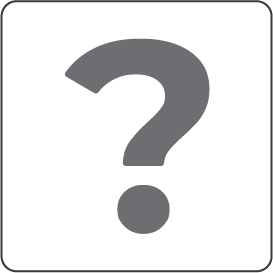 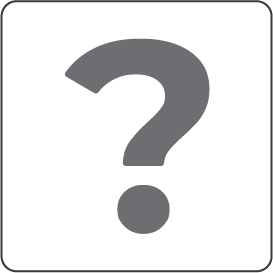 1
13
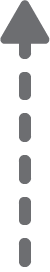 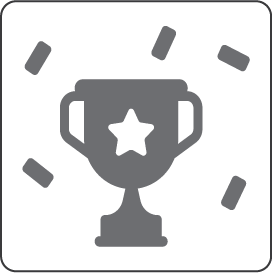 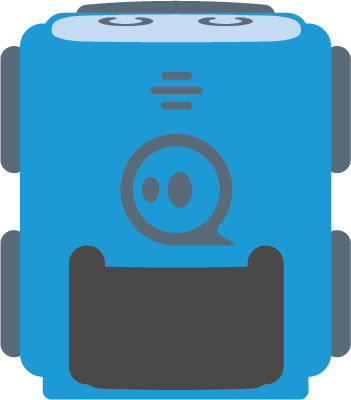 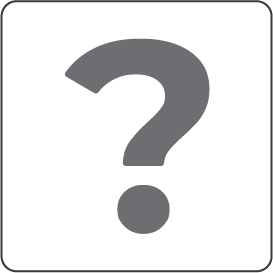 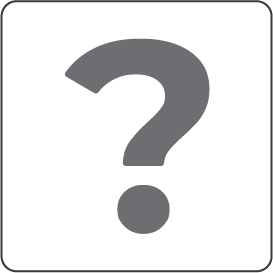 17
25
19
Challenge:
Go through the prime numbers in DESCENDING order!
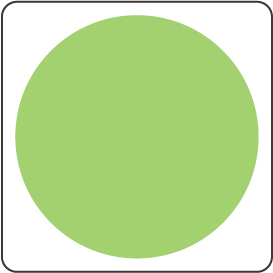 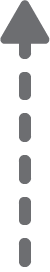 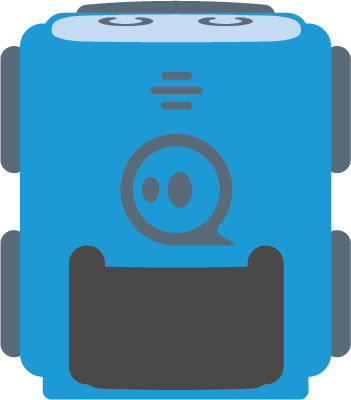 [Speaker Notes: Interactive Challenge Card
Display with your classroom projector
Drag and drop each color square to create a path for indi.]
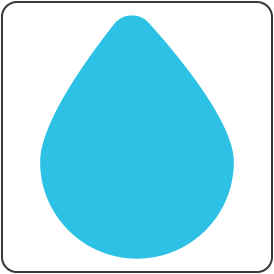 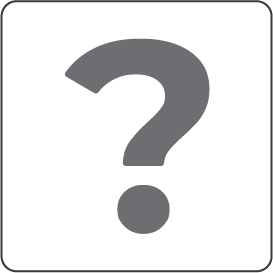 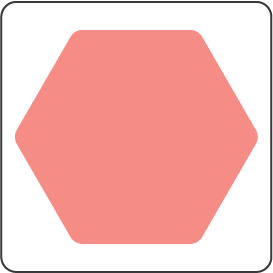 7
3
2
5
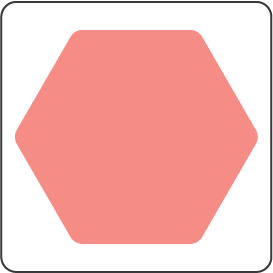 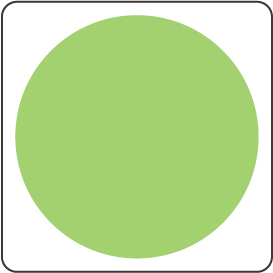 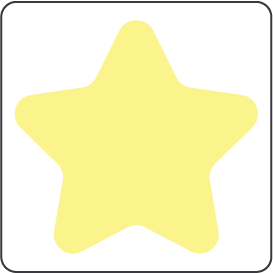 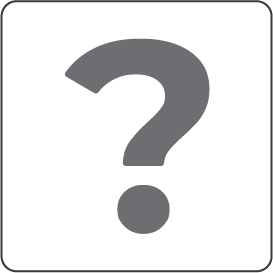 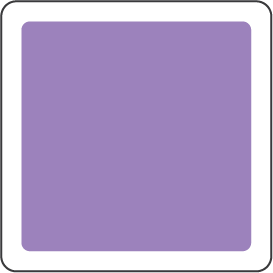 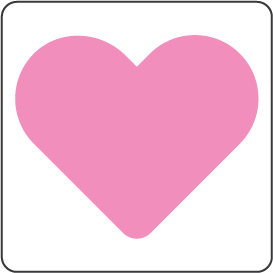 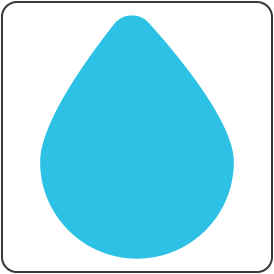 11
4
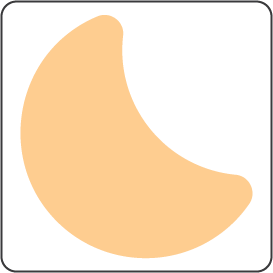 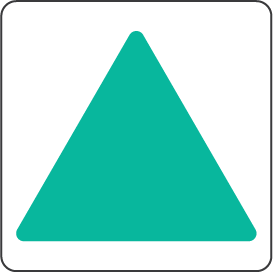 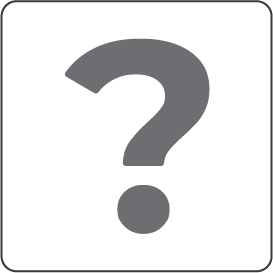 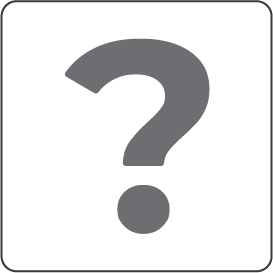 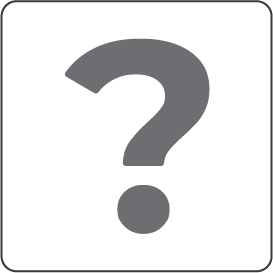 1
13
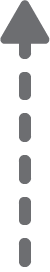 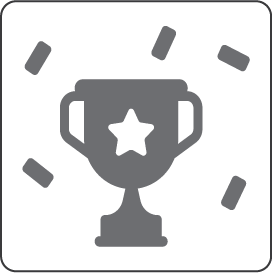 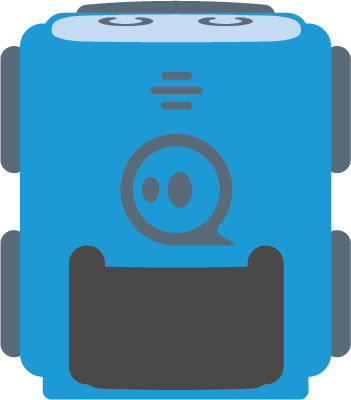 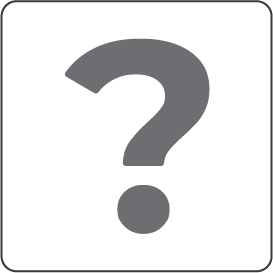 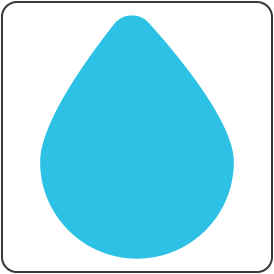 17
25
19
Challenge:
Go through the prime numbers in DESCENDING order!
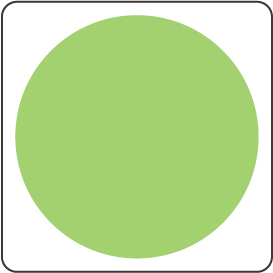 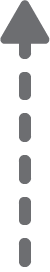 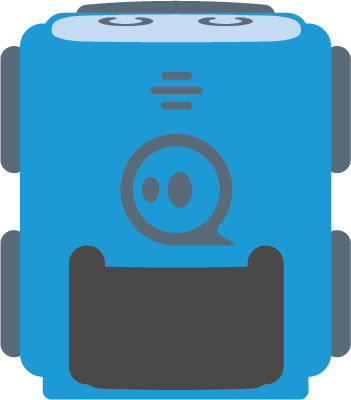 [Speaker Notes: Interactive Challenge Card
Display with your classroom projector
Drag and drop each color square to create a path for indi.]
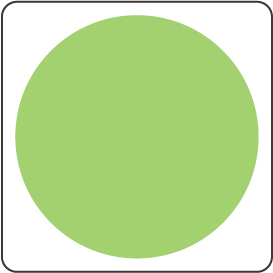 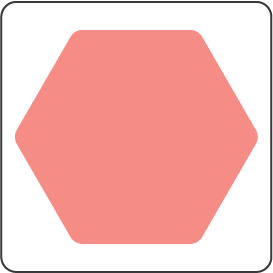 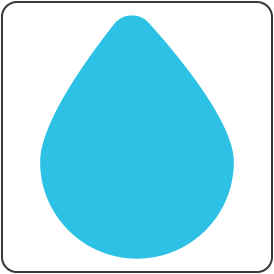 7
3
2
5
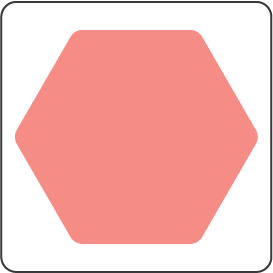 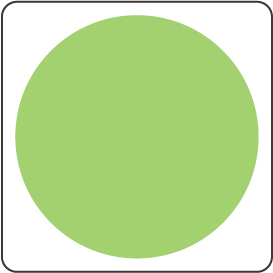 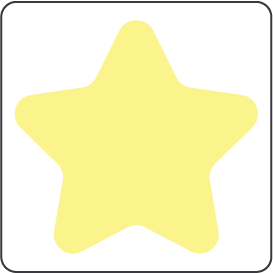 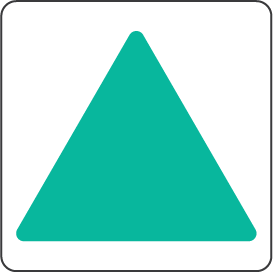 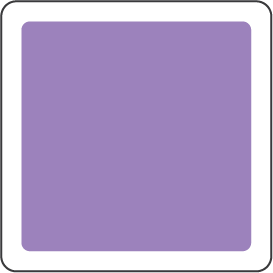 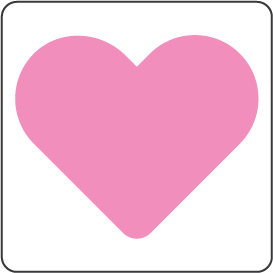 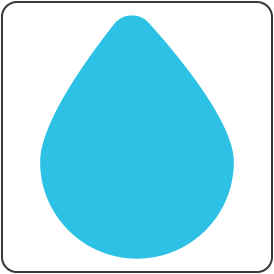 11
4
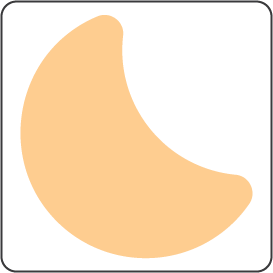 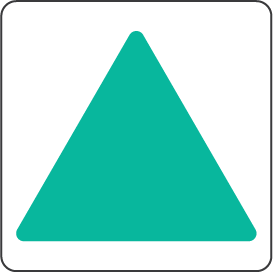 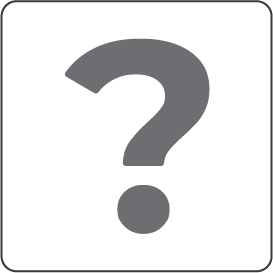 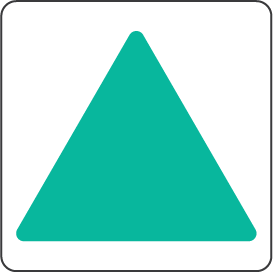 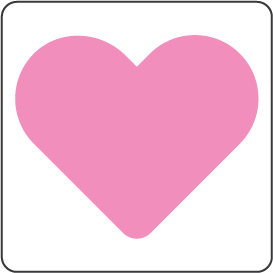 1
13
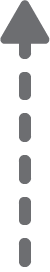 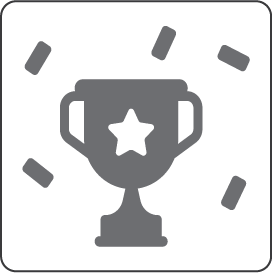 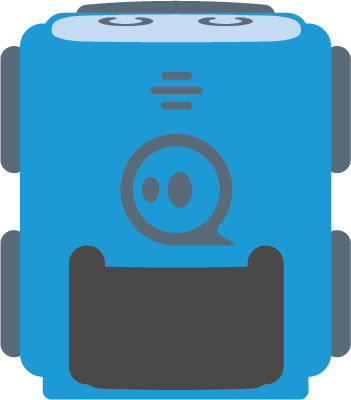 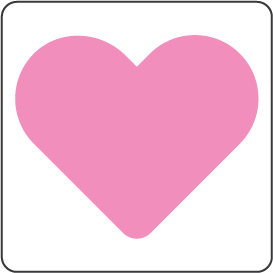 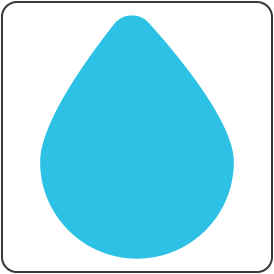 17
25
Solution
19
Challenge:
Go through the prime numbers in DESCENDING order!
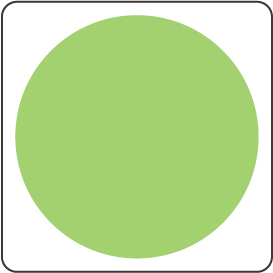 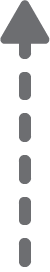 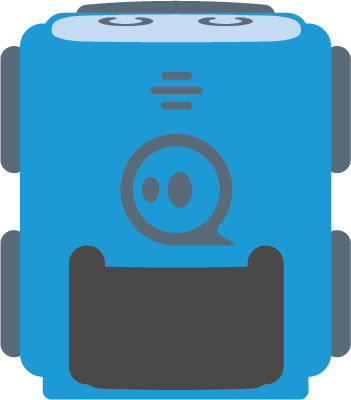 [Speaker Notes: Interactive Challenge Card
Display with your classroom projector
Drag and drop each color square to create a path for indi.]
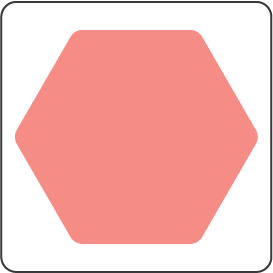 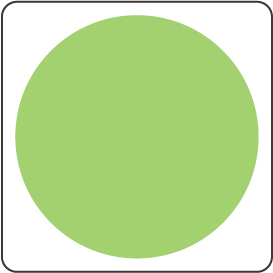 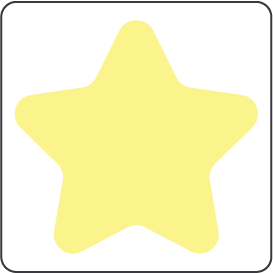 19
17
13
29
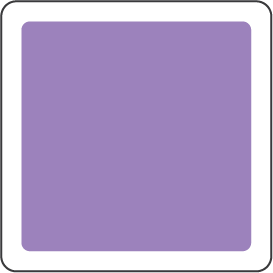 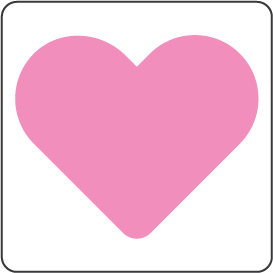 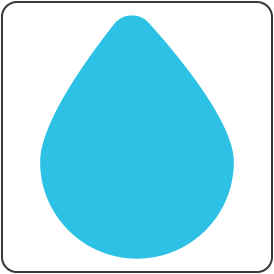 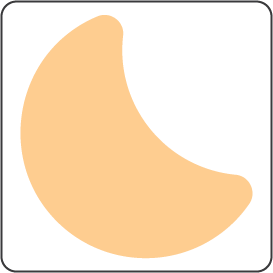 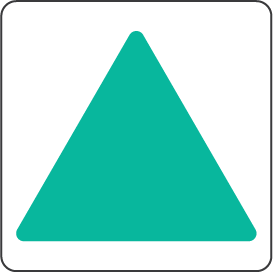 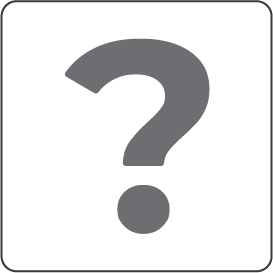 4
25
37
11
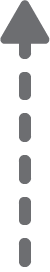 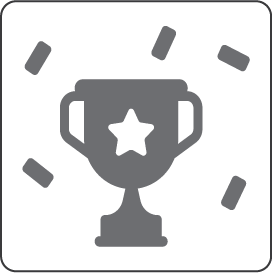 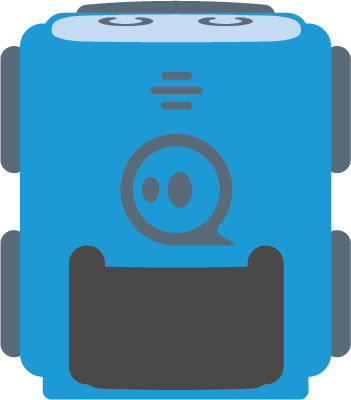 1
53
15
Challenge:
Go through the prime numbers in ASCENDING order!
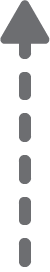 7
71
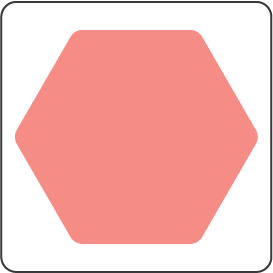 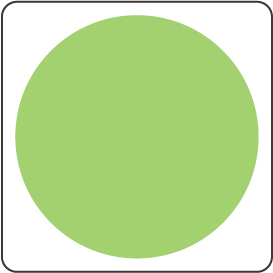 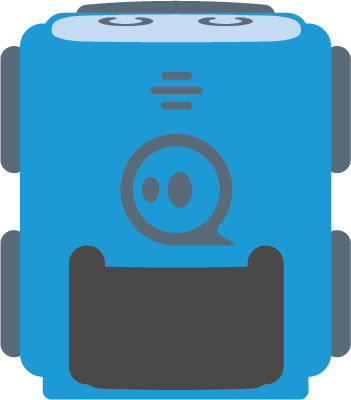 [Speaker Notes: Interactive Challenge Card
Display with your classroom projector
Drag and drop each color square to create a path for indi.]
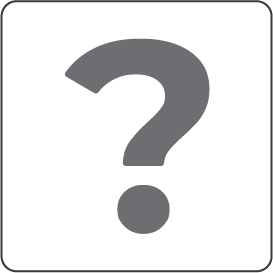 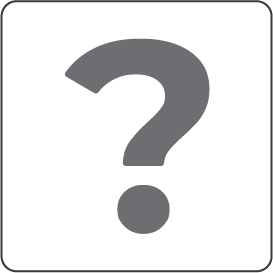 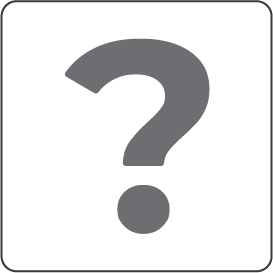 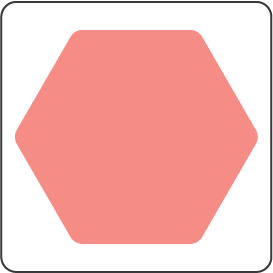 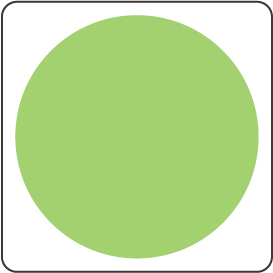 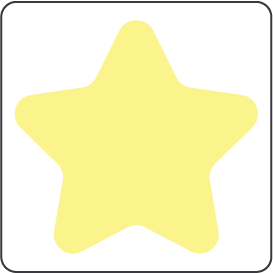 19
17
13
29
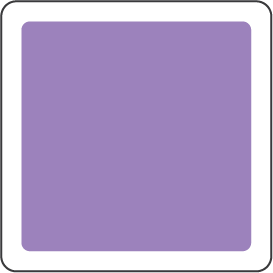 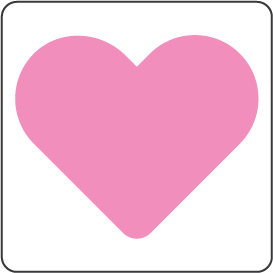 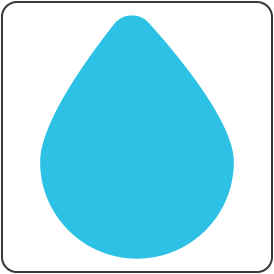 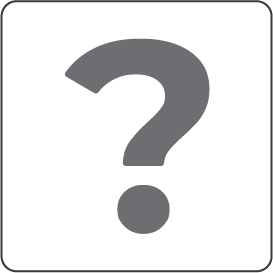 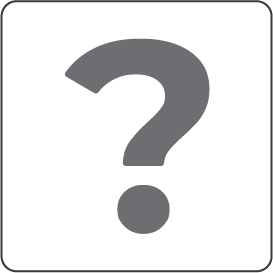 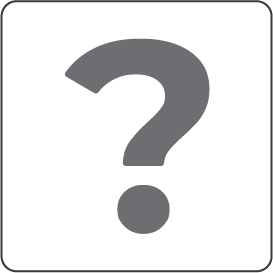 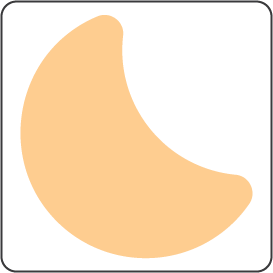 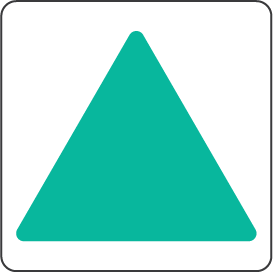 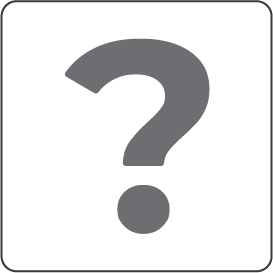 4
25
37
11
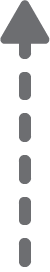 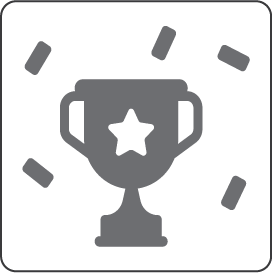 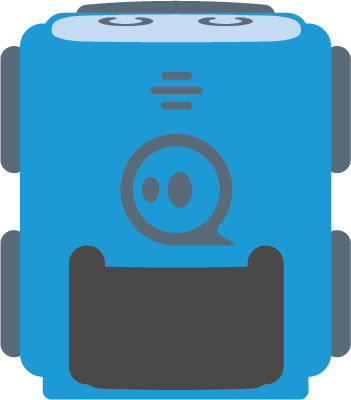 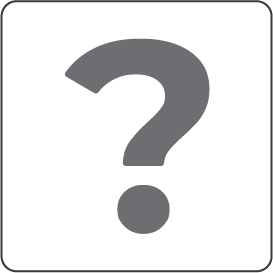 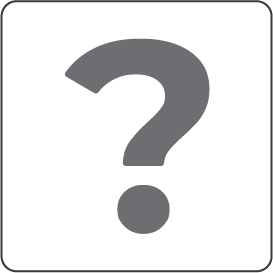 1
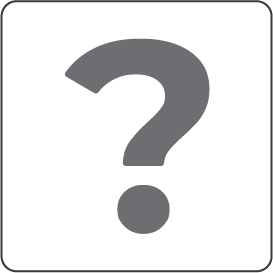 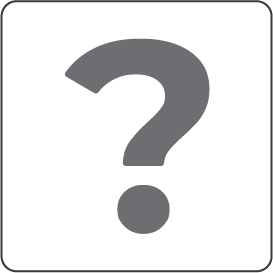 53
15
Challenge:
Go through the prime numbers in ASCENDING order!
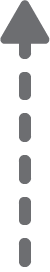 7
71
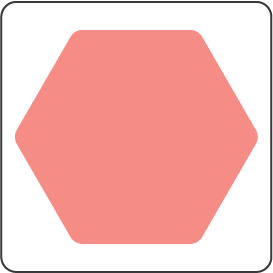 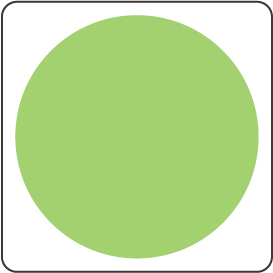 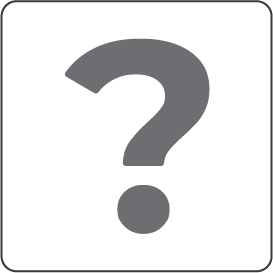 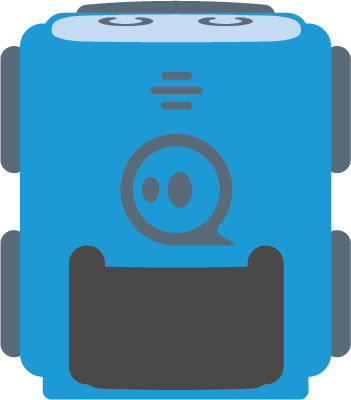 [Speaker Notes: Interactive Challenge Card
Display with your classroom projector
Drag and drop each color square to create a path for indi.]
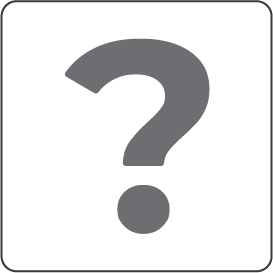 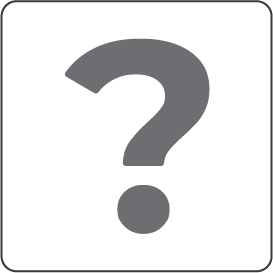 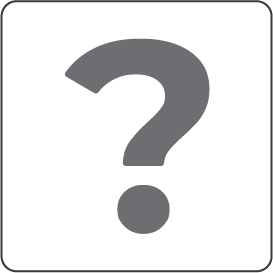 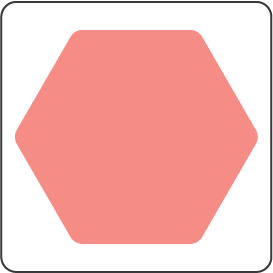 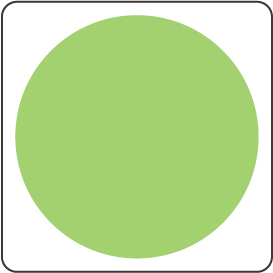 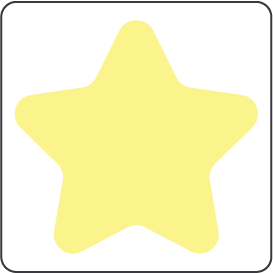 19
17
13
29
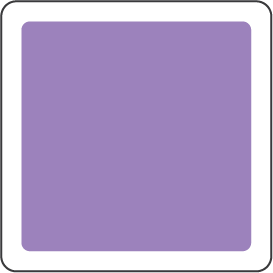 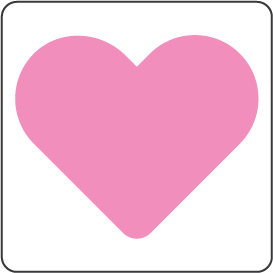 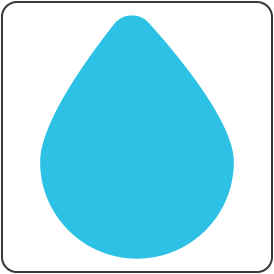 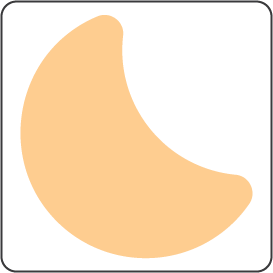 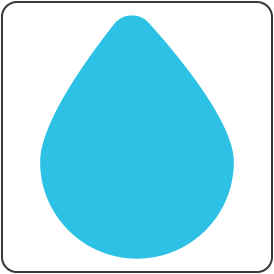 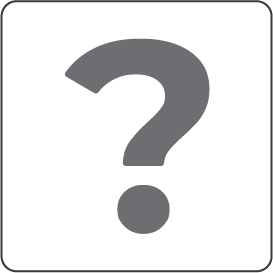 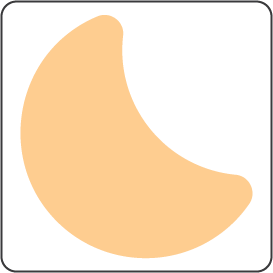 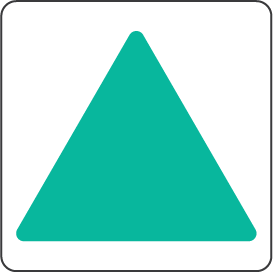 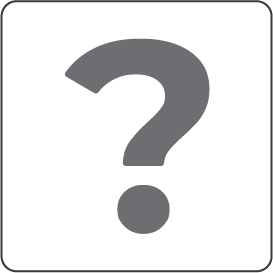 4
25
37
11
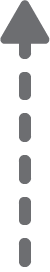 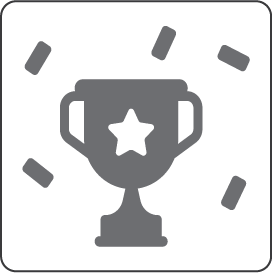 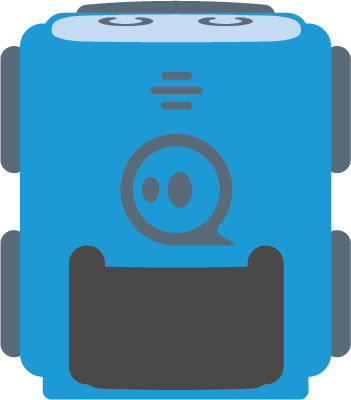 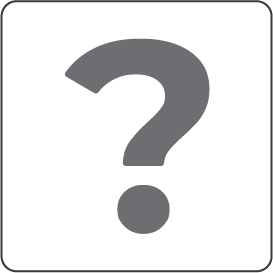 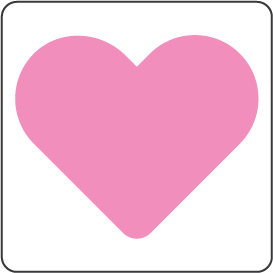 1
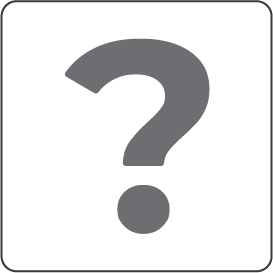 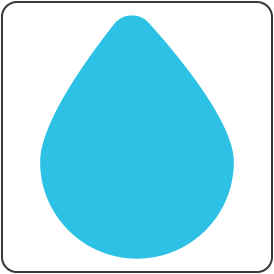 53
15
Challenge:
Go through the prime numbers in ASCENDING order!
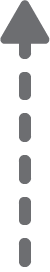 7
71
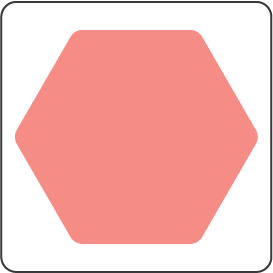 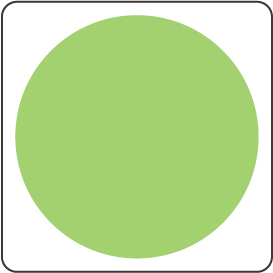 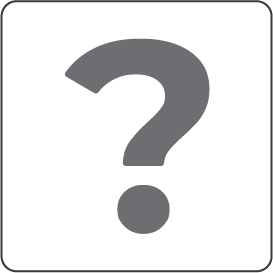 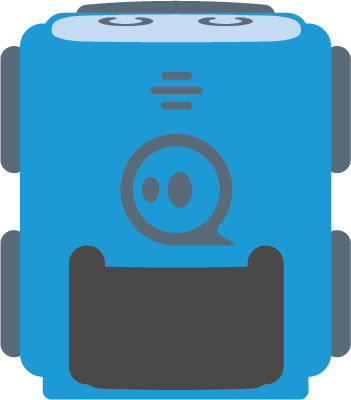 [Speaker Notes: Interactive Challenge Card
Display with your classroom projector
Drag and drop each color square to create a path for indi.]
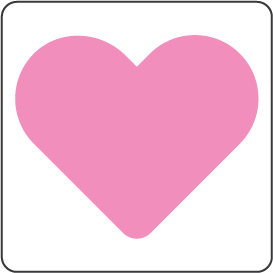 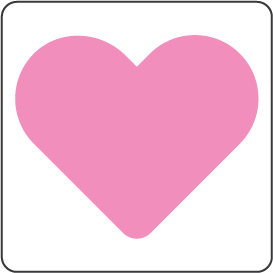 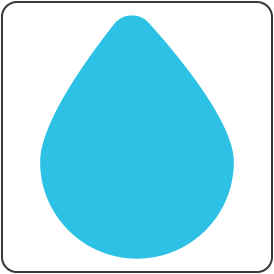 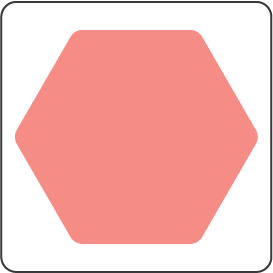 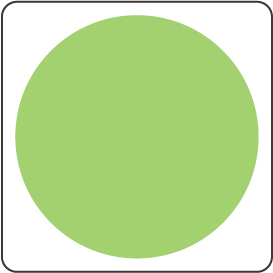 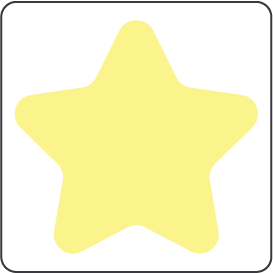 19
17
13
29
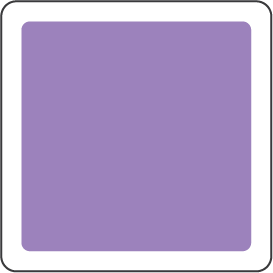 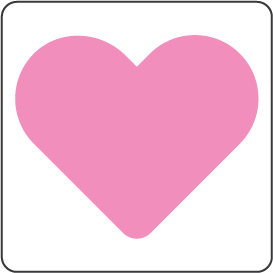 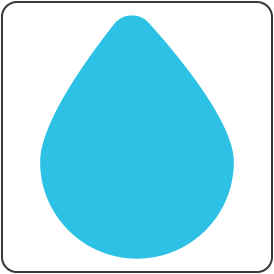 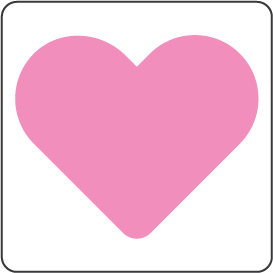 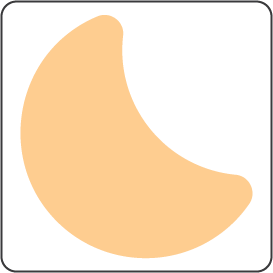 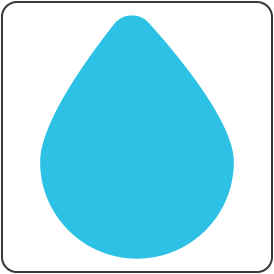 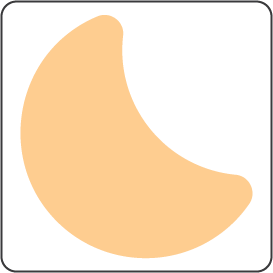 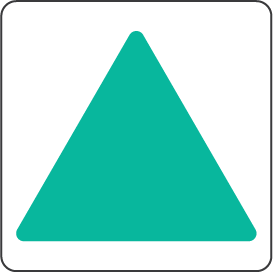 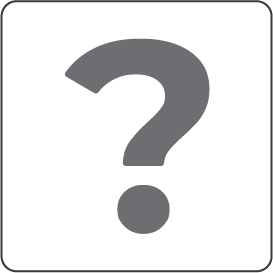 4
25
37
11
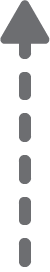 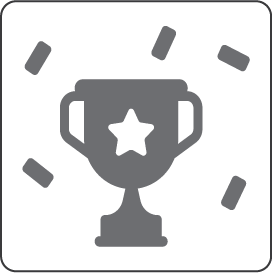 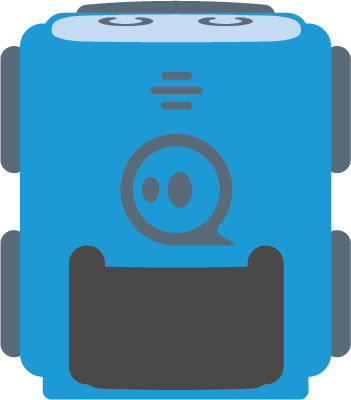 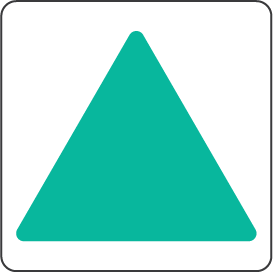 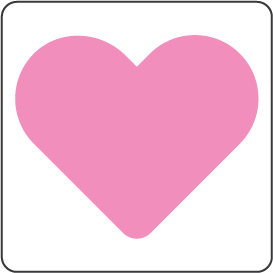 1
Solution
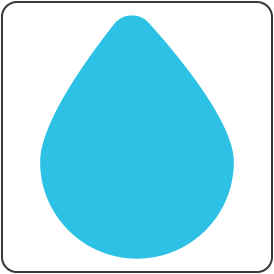 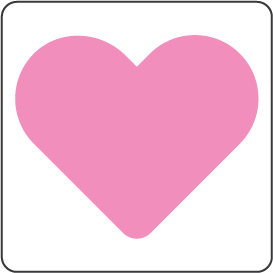 53
15
Challenge:
Go through the prime numbers in ASCENDING order!
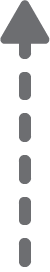 7
71
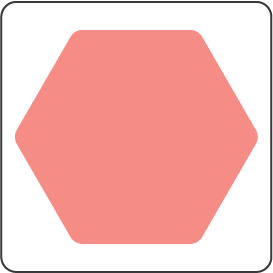 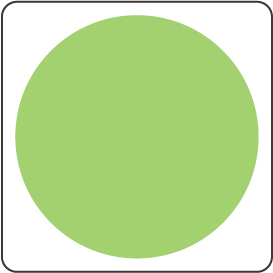 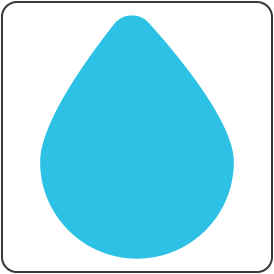 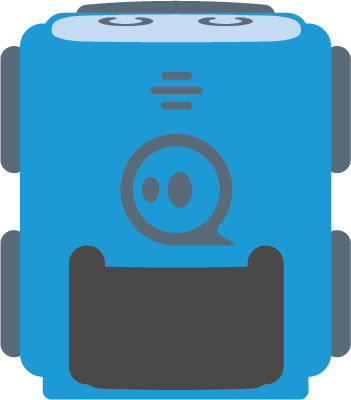 [Speaker Notes: Interactive Challenge Card
Display with your classroom projector
Drag and drop each color square to create a path for indi.]
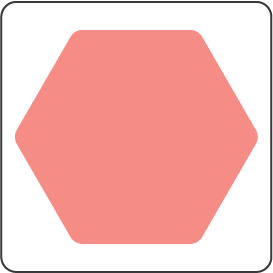 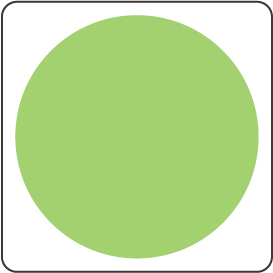 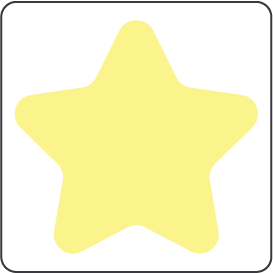 29
37
19
17
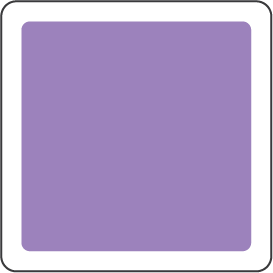 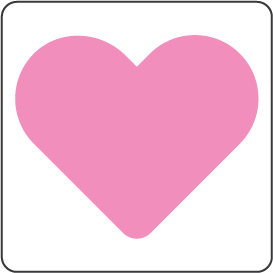 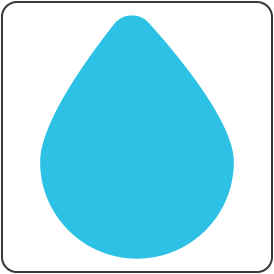 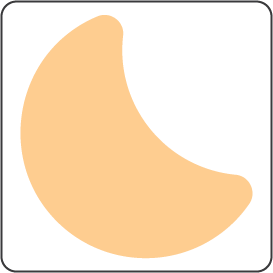 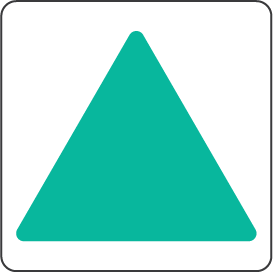 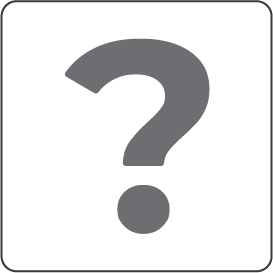 53
15
13
4
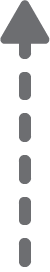 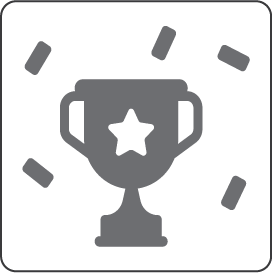 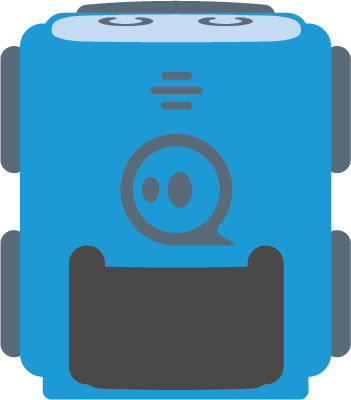 1
11
25
Challenge:
Go through the prime numbers in DESCENDING order!
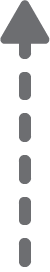 71
7
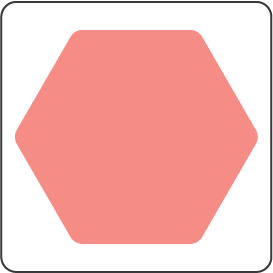 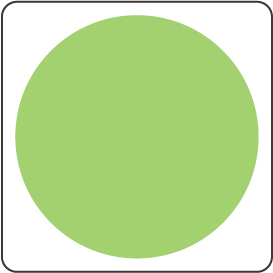 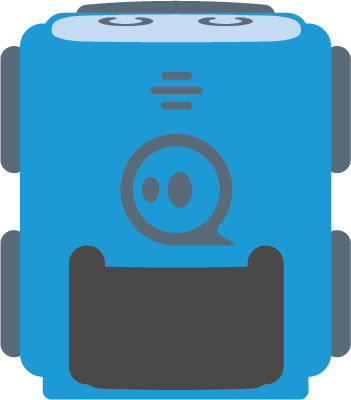 [Speaker Notes: Interactive Challenge Card
Display with your classroom projector
Drag and drop each color square to create a path for indi.]
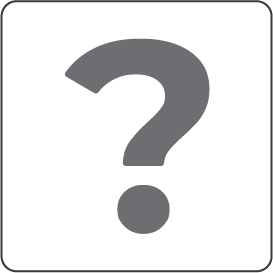 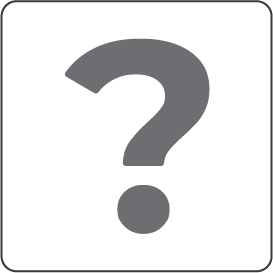 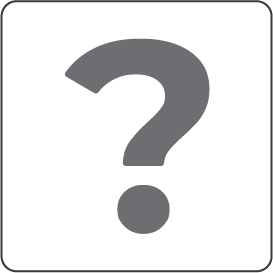 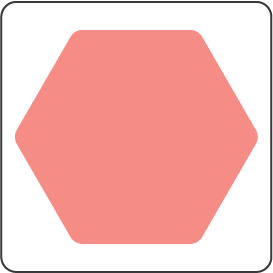 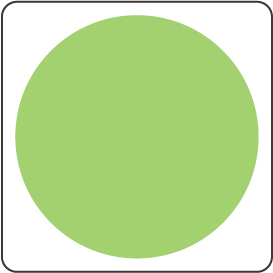 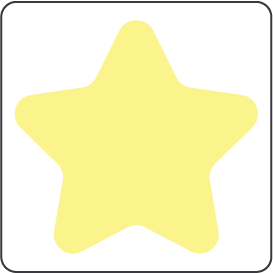 29
37
19
17
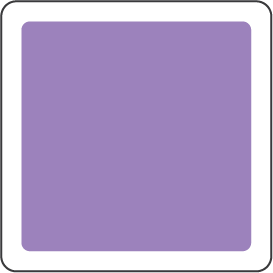 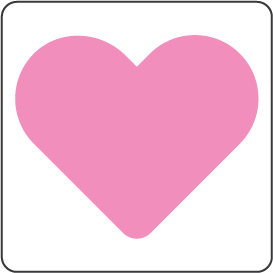 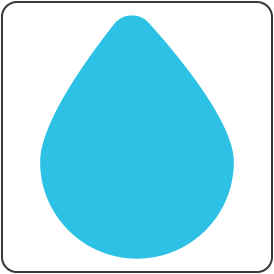 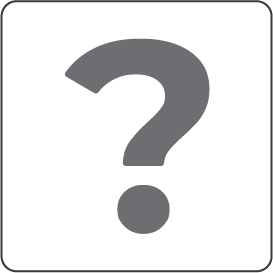 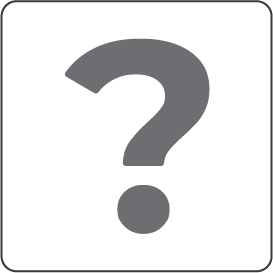 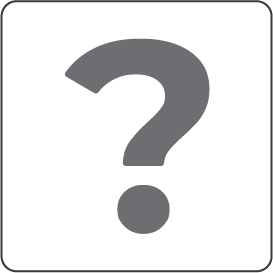 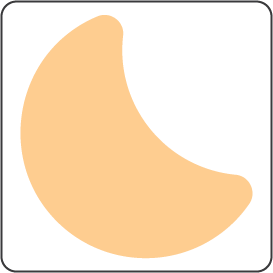 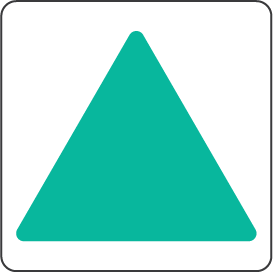 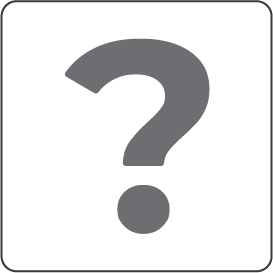 53
15
13
4
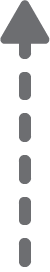 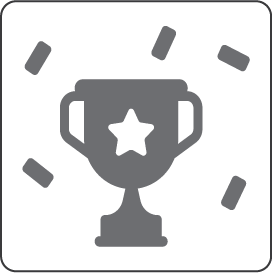 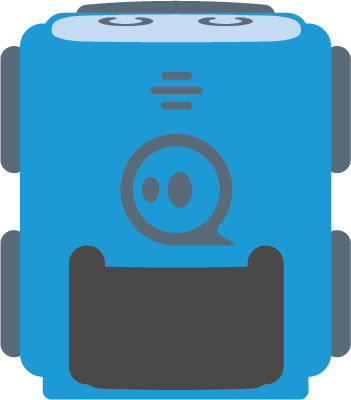 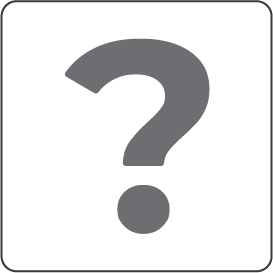 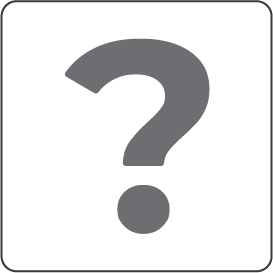 1
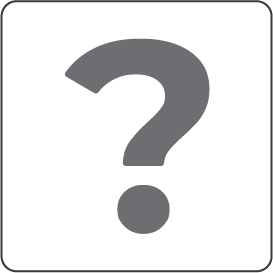 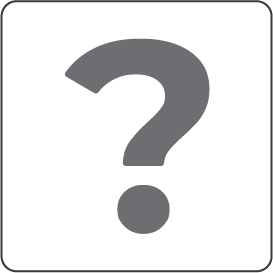 11
25
Challenge:
Go through the prime numbers in DESCENDING order!
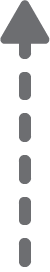 71
7
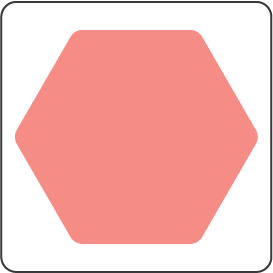 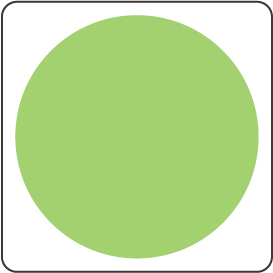 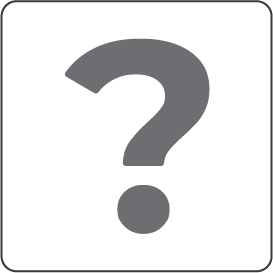 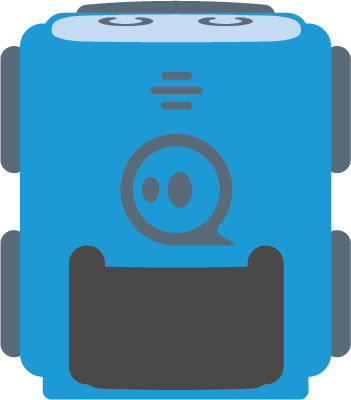 [Speaker Notes: Interactive Challenge Card
Display with your classroom projector
Drag and drop each color square to create a path for indi.]
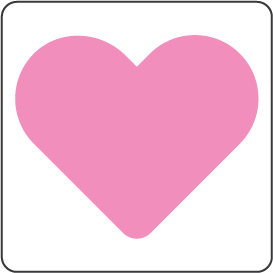 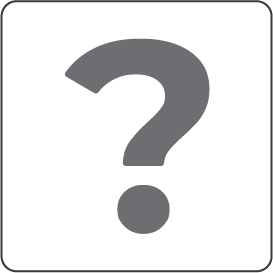 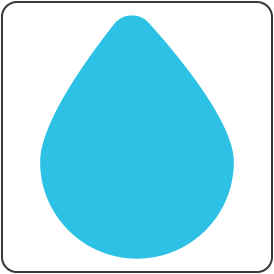 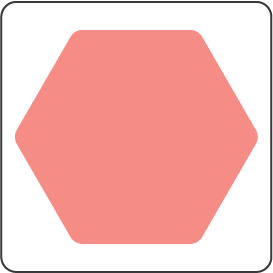 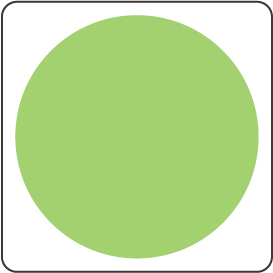 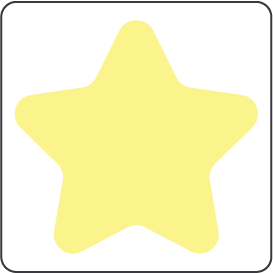 29
37
19
17
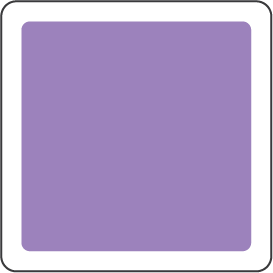 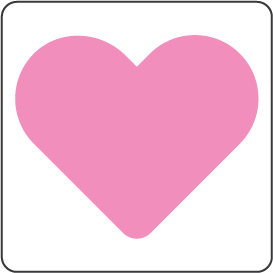 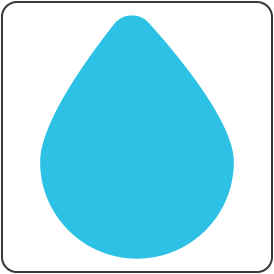 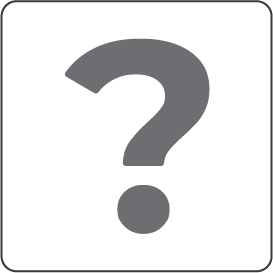 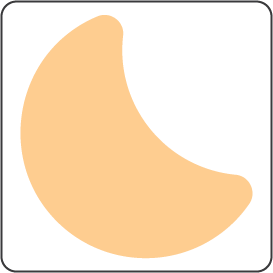 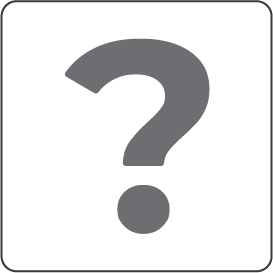 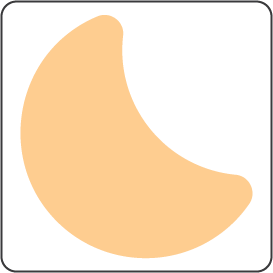 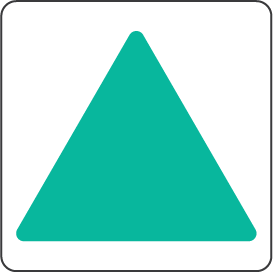 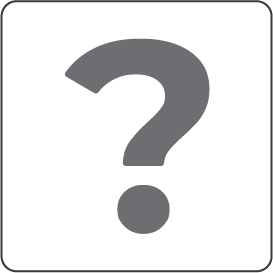 53
15
13
4
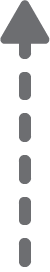 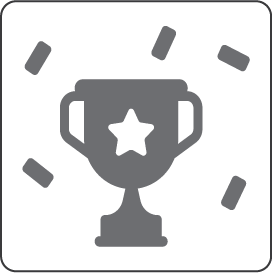 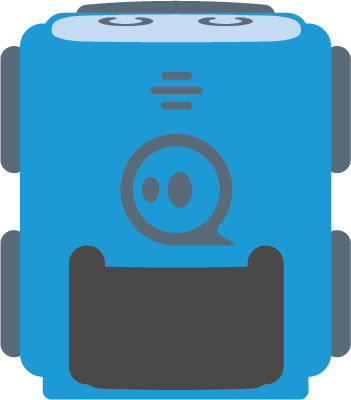 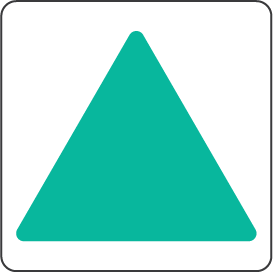 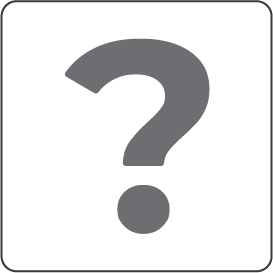 1
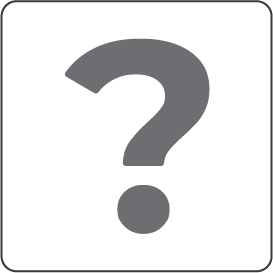 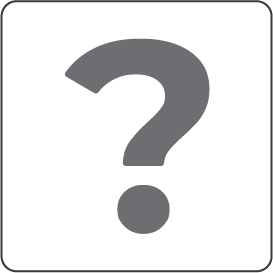 11
25
Challenge:
Go through the prime numbers in DESCENDING order!
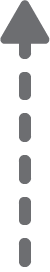 71
7
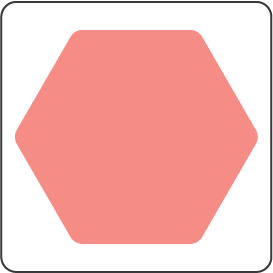 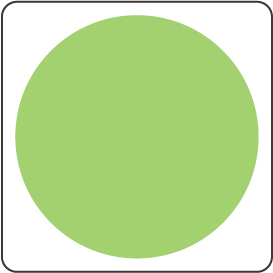 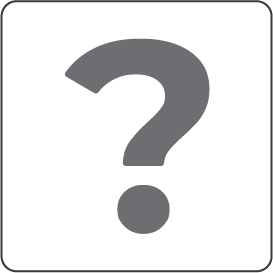 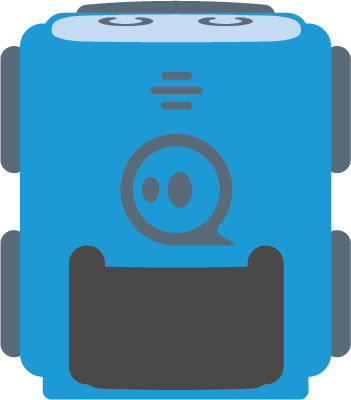 [Speaker Notes: Interactive Challenge Card
Display with your classroom projector
Drag and drop each color square to create a path for indi.]
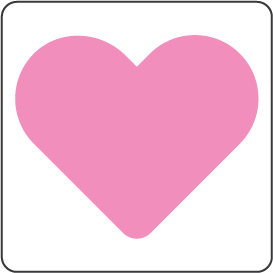 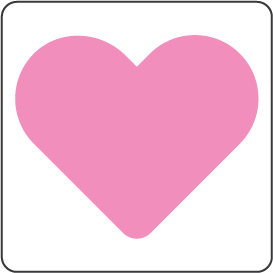 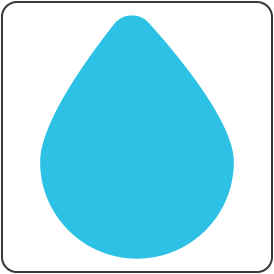 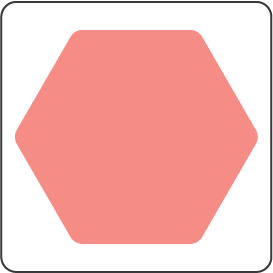 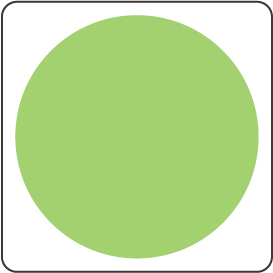 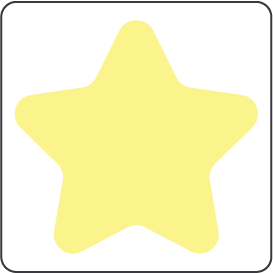 29
37
19
17
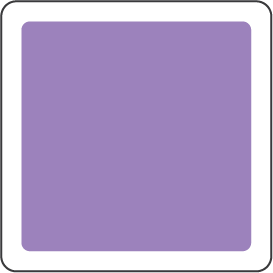 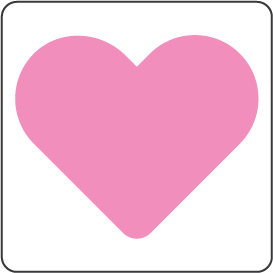 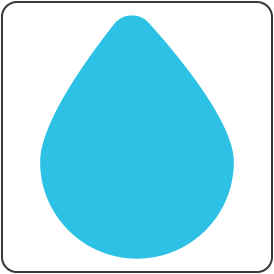 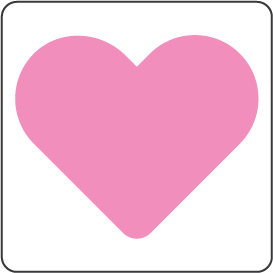 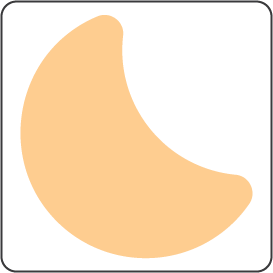 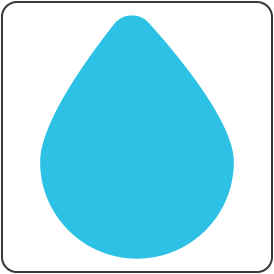 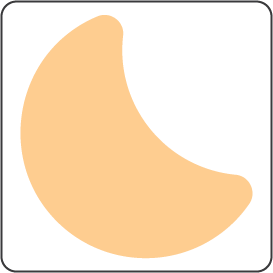 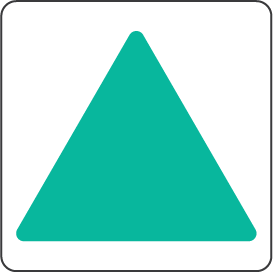 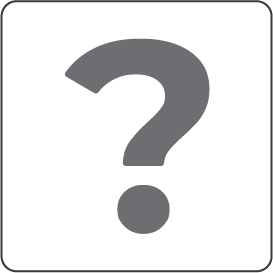 53
15
13
4
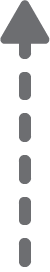 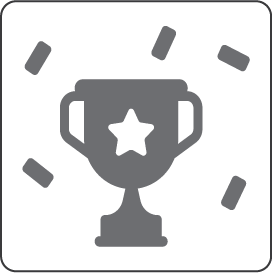 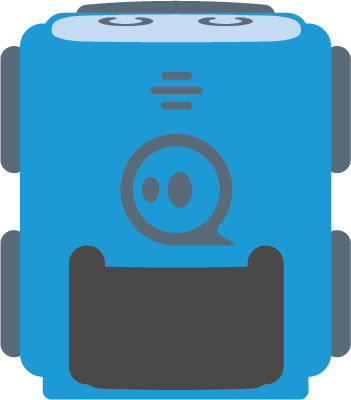 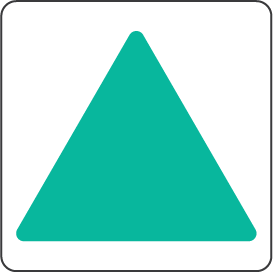 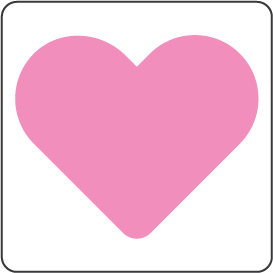 1
Solution
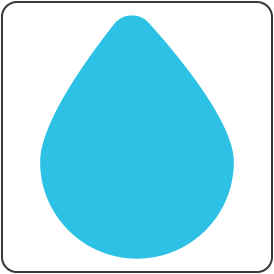 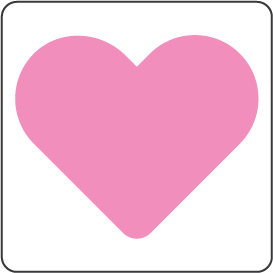 11
25
Challenge:
Go through the prime numbers in DESCENDING order!
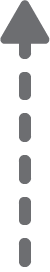 71
7
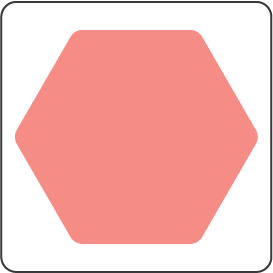 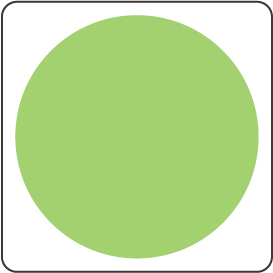 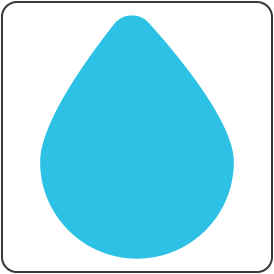 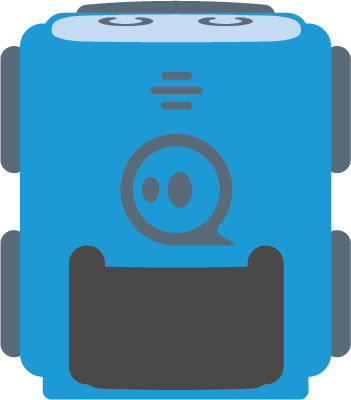 [Speaker Notes: Interactive Challenge Card
Display with your classroom projector
Drag and drop each color square to create a path for indi.]